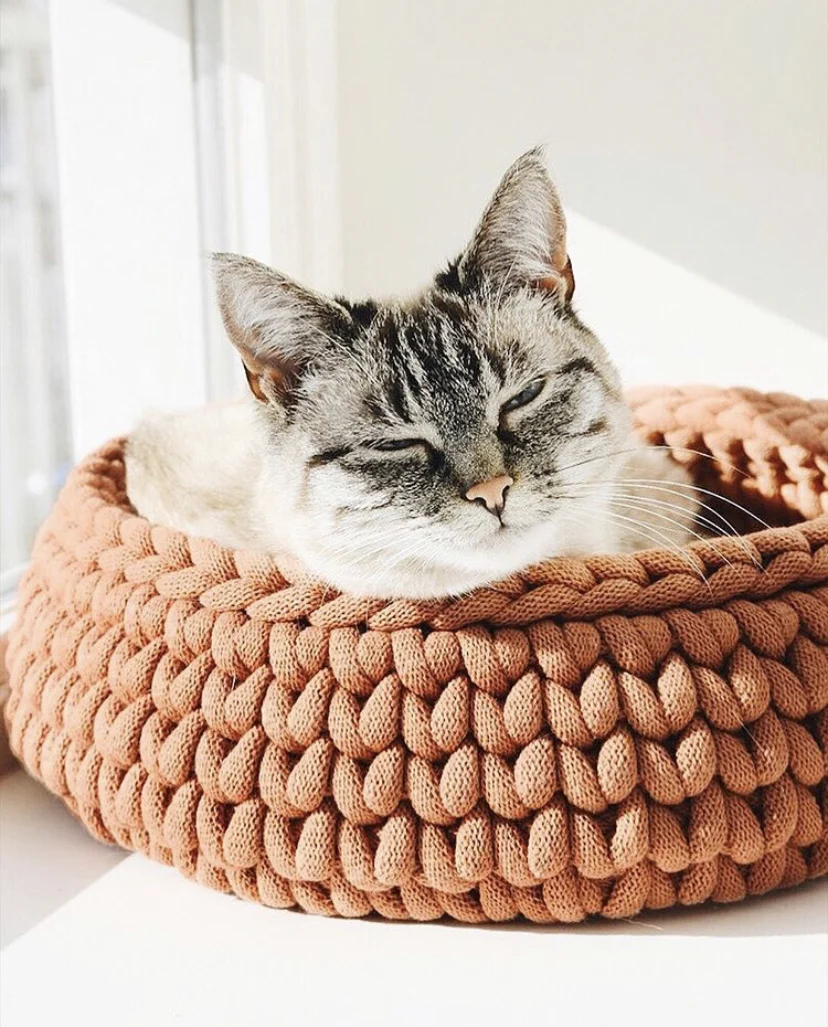 Huisvesting en hygiene
Niveau 3 les 3
Lesdoelen
Filmpje
Huisvesting
Bedrijfsmatig houden
Huisvesting hond
Huisvesting kat
Opdracht
Inhoud
Lesdoelen
Je weet wat bedrijfmatig houden inhoud en kan hier een voorbeeld bij geven

Je weet uit welke 3 belangrijke thema’s huisvesting bestaat

Je kunt van zowel hond als kat tenminste 3 dingen opnoemen waar we op letten bij de huisvesting
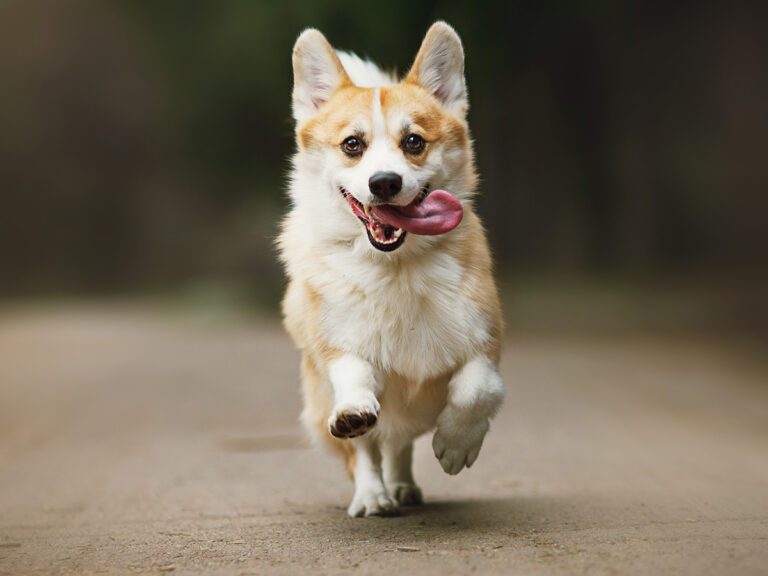 Filmpje
Animalis ( Ontwikkelcentrum )
Huisvesting  Hond/Kat
Met huisvesting wordt een plek om te leven bedoeld. Honden leven bijvoorbeeld in kennels en katten in een kattenkamer. Dit zijn beide vormen van huisvesting. In deze module wordt met ‘de huisvesting’ ook de omstandigheden waarin het dier leeft bedoeld. Huisvesting bestaat uit drie belangrijke thema’s:

Aansluiten bij het natuurlijke gedrag;
Voedsel en water;
Lig- en schuilplaatsen.
Huisvesting
Vraag!
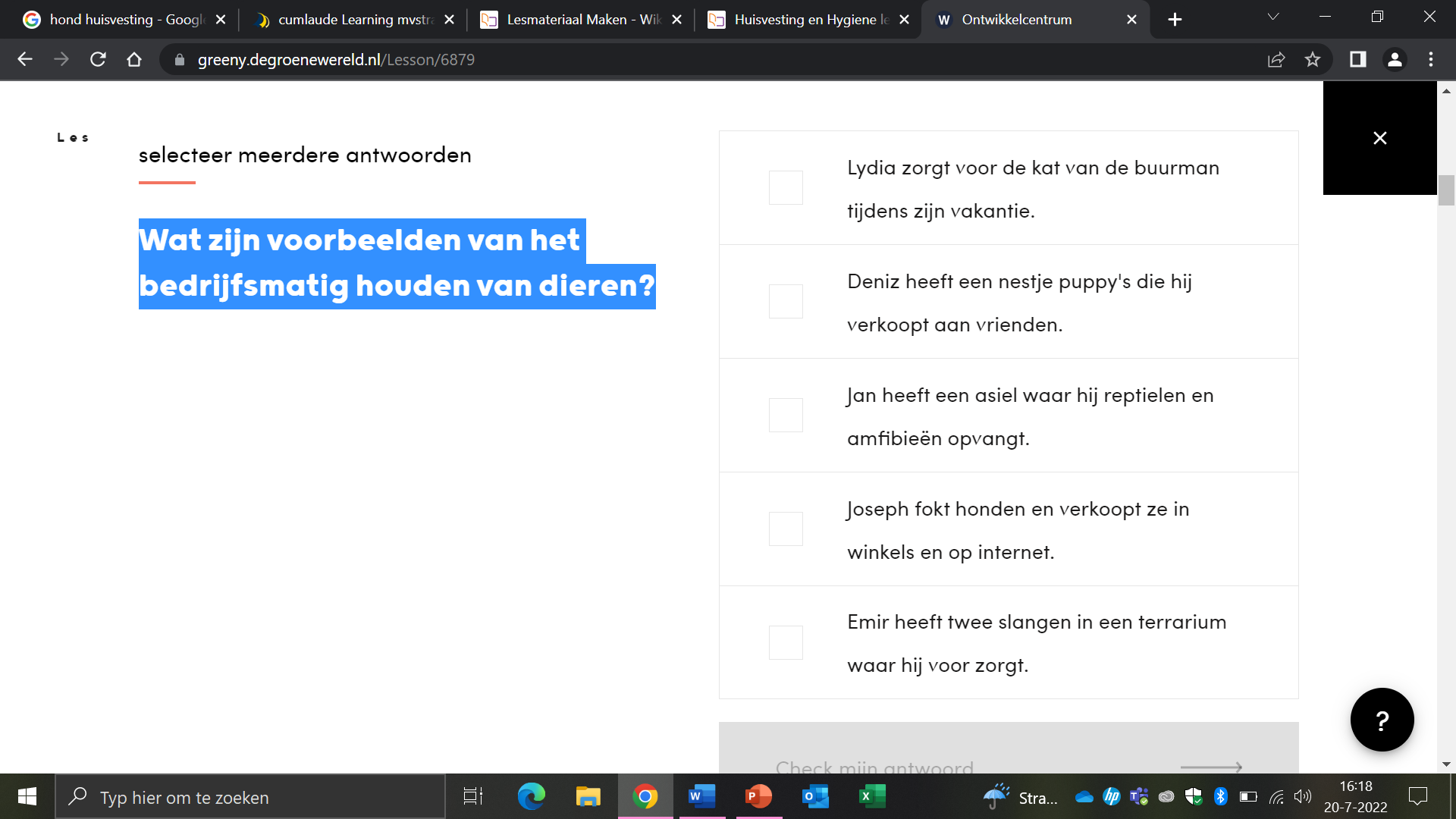 Wat zijn voorbeelden van het bedrijfsmatig houden van dieren?
Bedrijfsmatig
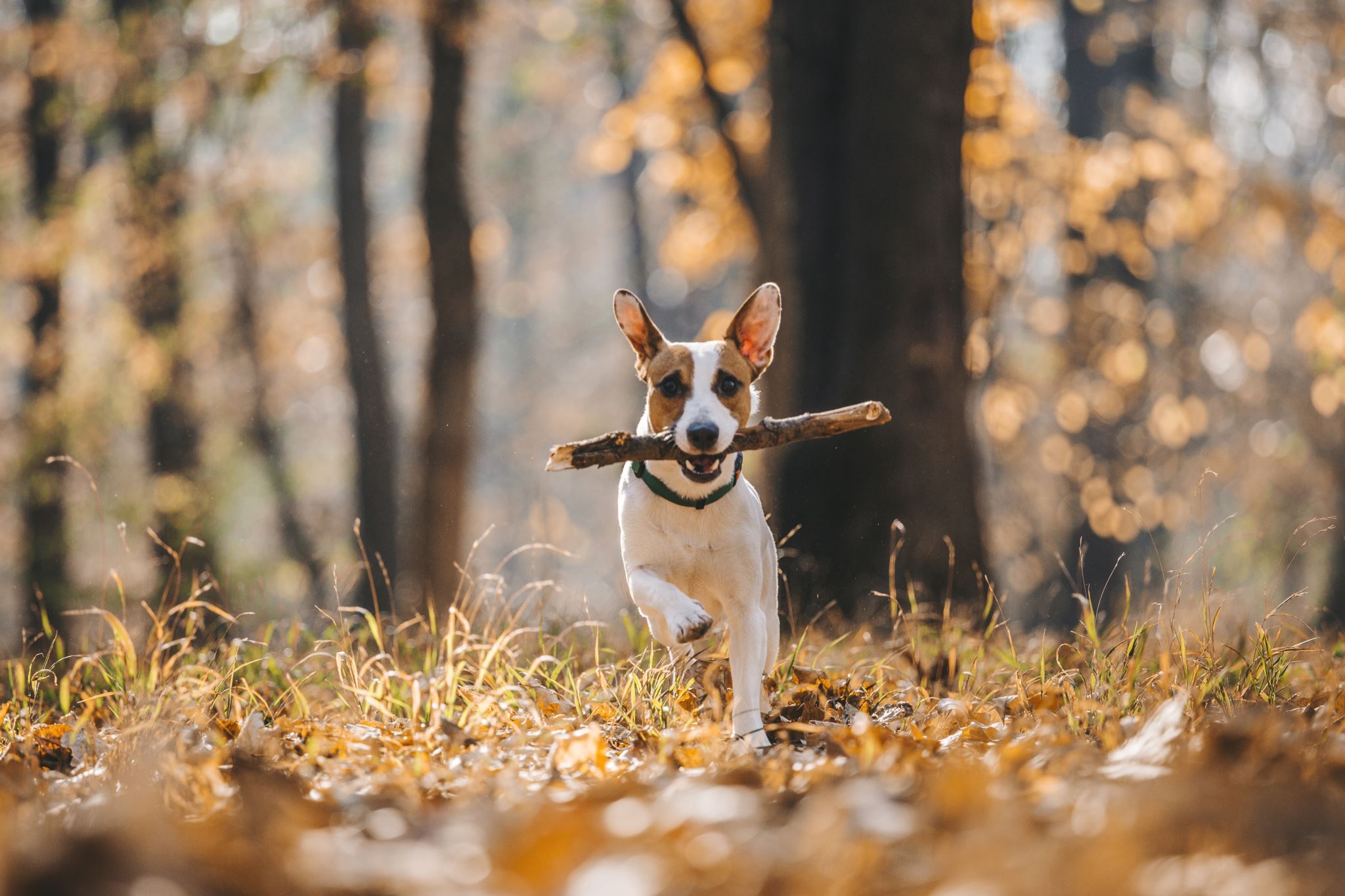 Huisvesting hond en natuurlijk gedrag
Lichaamsbeweging
3/4 keer uitlaten, langzaam opbouwen
Speels
Bied mogelijkheden voor spelen en sociaal contact
Reukvermogen
Bied snuffelspelletjes en geursporen aan. Zo stimuleer je het reukvermogen.
Groepsdieren
Laat honden samen spelen als dit het natuurlijk gedrag bevordert
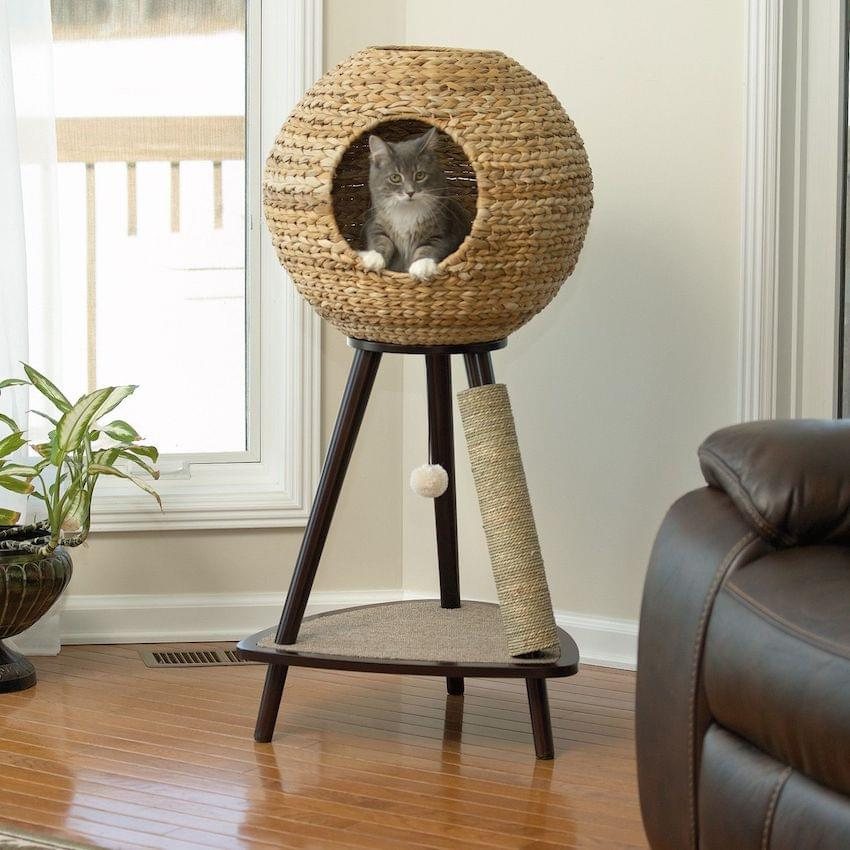 Huisvesting kat en natuurlijk gedrag
Hoogte
In de hoogte voelen katten zich veilig
Territorium drift
Hier voelt de kat zich veilig en voed die jongen op
Afbakenen 
Klieren langs voorwerpen voor een ‘’eigen’’ omgeving
Krabben 
Krabben is nodig voor het territorium
Vraag!
Vraag!
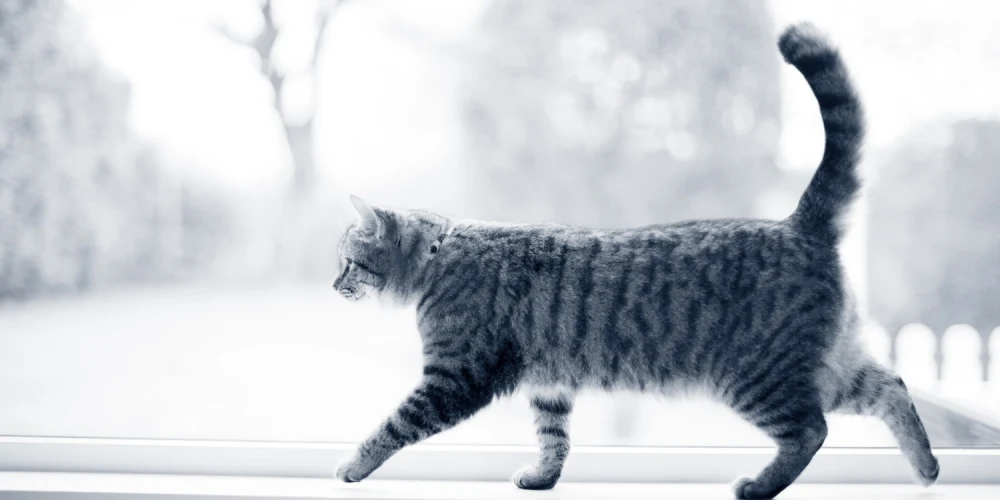 Opdracht
Opdrachten werkboek ‘’Werken met dieren’’ Hoofdstuk 8.3
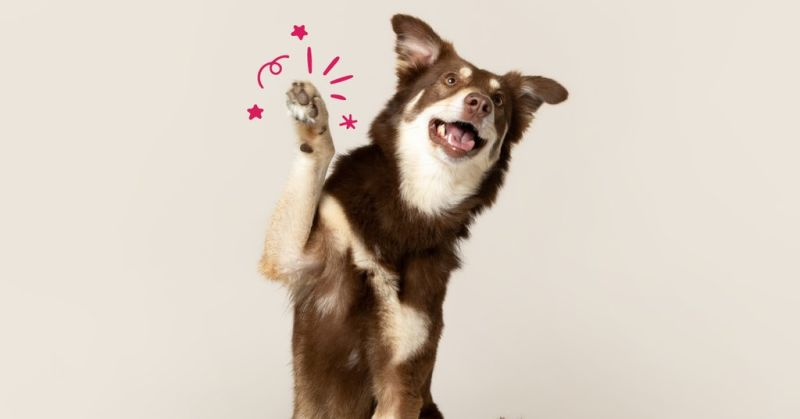 Tot volgende week